Indledning
Datagrundlag
Datakilder
Undersøgelsen er baseret på Danmarks Statistiks registre: Registerbaseret Arbejdsstyrkestatistik (RAS), Højst fuldførte uddannelse (UDDA) og befolkningsregistret (BEF).
RAS, der udgør kernen i rapporten, består af observationer af populationens arbejdsmarkedsstatus i ultimo november hvert år. Derfor refererer job- og lønforhold altid til ultimo november medmindre andet er angivet.

Kategoriseringer og definitioner
Afgrænsning af IT-professionelle, IT-kompetencer og IT-uddannelser stammer fra en rapport fra HBS-economics, Kubix og Alexandra Instituttet, som blev foretaget for Erhvervsministeriet som en udmøntning af Aftale om vækstplan for digitalisering i Danmark af 26. februar 2015. 

Kategoriseringen af IT-kompetencer er desuden baseret på European E-competence framework (e-CF)
Kategorien ‘IT-uddannelser’ er suppleret med yderligere 11 uddannelser, som PROSA vurderer er relevante i den kategori.

Yderligere afgrænsning af populationen
Populationen er defineret ud fra ovenstående datamateriale og kategoriseringer. Derudover er den afgrænset til personer i alderen 18-67 år. I 2019 var der 105.611 IT-professionelle i denne aldersgruppe. Det er dette antal der udgør alle figurernes n (antallet af observationer) i rapporten.
De IT-professionelle
Figur 1.1: Udvikling i antallet af IT-professionelle i perioden. 2012-2019. Antal.
Kilde: Egne beregninger på baggrund af Danmarks Statistik
De IT-professionelle
Figur 1.2: Udvikling af aldersgrupper for IT-professionelle. 2012-2019. Procent
Kilde: Egne beregninger på baggrund af Danmarks Statistik
Jobfunktioner
De IT-professionelle opdelt på overordnede og specifikke jobfunktioner (DISCO-koder)
Jobfunktioner
Figur 2.1: IT-professionelle fordelt på overordnet jobfunktion. 2019. Procent.
Anm.: Arbejde, der forudsætter viden på højeste niveau, er typisk arbejde, der kræver en mellemlang eller en lang videregående uddannelse. Arbejde, der forudsætter viden på mellemniveau, er typisk arbejde, der kræver en kort videregående uddannelse eller en erhvervsfaglig uddannelse.
Kilde: Egne beregninger på baggrund af Danmarks Statistik
Jobfunktioner
Figur 2.2: Udviklingen i antallet af IT-professionelle inden for hver overordnet jobfunktion. 2012-2019. (2012 = indeks 100).
Anm.: Figuren fortæller ikke noget om niveauet for hver af kategorierne. Alle kategorier er sat til indeks 100 i 2012, og figuren fortæller derfor ikke noget om størrelsen af hver enkelt kategori.
Kilde: Egne beregninger på baggrund af Danmarks Statistik
Jobfunktioner
Figur 2.5: IT-professionelle fordelt på jobfunktion. 2019. Procent.
Anm.: Her indgår kun de 20 største jobkategorier ud af 31.
Kilde: Egne beregninger på baggrund af Danmarks Statistik
Jobfunktioner
Figur 2.6: Udviklingen i antallet af IT-professionelle de fire største jobfunktioner. 2012-2019. (2012 = indeks 100).
Kilde: Egne beregninger på baggrund af Danmarks Statistik
IT-kompetencer
Introduktion af IT-kompetencer
Kategoriseringen af de IT-professionelles kompetencer er baseret på den kategorisering, der anvendes i European eCompetence framework (e-CF) fra 2014. Her blev 40 kompetencer identificeret og grupperet i 5 kompetenceområder, der tilsammen beskriver sektorens forretningsprocesser. De fem kompetenceområder (herfra omtalt IT-kompetencer) er følgende:
Manage (ledelse)
Build (konstruktion)
Enable (organisatorisk implementering)
Plan (planlægning og systemdesign)
Run (drift og support)
I denne rapport anvendes IT-kompetencerne til at beskrive arbejdsmarkedets efterspørgsel på IT-professionelle. Kategoriseringen af de enkelte jobfunktioner er taget fra en rapport af Højbjerre Brauer Schultz m.fl. (2016). 
Bemærk, at begrebet IT-kompetencer beskriver det samme som det, der også betegnes IKT-kompetencer.
Anm.: Dokumentationen af kategoriseringen, der findes i Højbjerre Brauer Schultz m.fl. (2016), er belagt med en række fejl og mangler og stemmer ikke overens med den kategorisering, de faktisk anvender. Den korrekte kategorisering kan ses i bilag C.
IT-kompetencer
Figur 3.1: IT-professionelle fordelt på IT-kompetence (e-cf). 2019. Procent.
Kilde: Egne beregninger på baggrund af Danmarks Statistik
samt kategorisering af Højbjerre Brauer Schultz m.fl. (2016).
IT-kompetencer
Figur 3.2: Udviklingen i antallet af IT-professionelle inden for hver IT-kompetence. 2012-2019. (2012 = indeks 100).
Kilde: Egne beregninger på baggrund af Danmarks Statistik
samt kategorisering af Højbjerre Brauer Schultz m.fl. (2016).
Brancher
Figur 4.1: IT-professionelle fordelt på branche. 2019. Procent.
Anm.: Brancheinddelingen findes på forskellige detaljeniveauer. Denne opgørelse er den næstmest overordnet ud af fire niveauer.
Kilde: Egne beregninger på baggrund af Danmarks Statistik
Brancher
Figur 4.2: Udviklingen i antallet af IT-professionelle inden for de fire største jobfunktioner. 2012-2019. (2012 = indeks 100).
Anm.: Figuren fortæller ikke noget om niveauet for hver af kategorierne. De er alle sat til 100 i 2012. 
Kilde: Egne beregninger på baggrund af Danmarks Statistik
Uddannelsesbaggrund
IT-professionelles uddannelsesniveau og uddannelsesretning
Uddannelsesbaggrund
Figur 5.1: IT-professionelle fordelt på højst fuldførte uddannelsesniveau. 2019. Procent.
Anm.: LVU er Lang Videregående Uddannelse. BA er Bachelor. MVU er Mellemlang Videregående Uddannelse. KVU er Kort Videregående Uddannelse. EUD er Erhvervsfaglig Uddannelse.
Kilde: Egne beregninger på baggrund af Danmarks Statistik
Uddannelsesbaggrund
Figur 5.2: Udviklingen i antallet af IT-professionelle fordelt på uddannelsesniveau. 2012-2019. (2012 = indeks 100).
Anm.: LVU er Lang Videregående Uddannelse. BA er Bachelor. MVU er Mellemlang Videregående Uddannelse. KVU er Kort Videregående Uddannelse. EUD er Erhvervsfaglig Uddannelse. Figuren fortæller ikke noget om niveauet for hver af kategorierne. De er alle sat til 100 i 2012. 
Kilde: Egne beregninger på baggrund af Danmarks Statistik
Uddannelsesbaggrund
Figur 5.5: IT-professionelle med en lang videregående uddannelse fordelt på uddannelsesretning. 2019. Procent.
Kilde: Egne beregninger på baggrund af Danmarks Statistik
Uddannelsesbaggrund
Figur 5.7: IT-professionelle opdelt på ufaglært, IT-uddannet og ikke IT-uddannet. 2019. Procent.
Anm.: ‘Ufaglært’ indebærer personer med grundskole eller gymnasie som højst fuldførte uddannelse. ‘IT-uddannet’ er kategoriseret efter tidligere kortlægning af sektoren (se bilag B). Ikke IT-uddannet er personer med erhvervskompetencegivende uddannelse, der ikke er kategoriseret som en IT-uddannelse.
Kilde: Egne beregninger på baggrund af Danmarks Statistik
samt kategorisering af Højbjerre Brauer Schultz m.fl (2016) og PROSA.
Uddannelsesbaggrund
Figur 5.8: Udviklingen i antal IT-professionelle fordelt på ufaglært, IT-uddannet og ikke IT-uddannet. 2012-2019. (2012 = indeks 100).
Anm.: For forklaring af de tre kategorier, se anmærkning til forrige figur og bilag B
Kilde: Egne beregninger på baggrund af Danmarks Statistik
samt kategorisering af Højbjerre Brauer Schultz m.fl. (2016) og PROSA.
Geografi
Figur 6.2: Procentfordeling af uddannelsesbaggrund for hver region. 2019.
Anm: Søjlerne summer ikke nødvendigvis til 100 procent, da personer uden oplyst uddannelse ikke er taget med.
Kilde: Egne beregninger på baggrund af Danmarks Statistik
Bilag
Litteratur
IT-professionelles IT-kompetencer 
Kategorisering af IT-uddannelser
Forklaring af jobfunktioner (DISCO) og branchekoder 
Forklaring af lønbegreb
Bilag A: Litteratur
Højbjerre Brauer Schultz, Kubix og Alexandra Instituttet (2016): “Virksomheders behov for digitale kompetencer.”
Højbjerre Brauer Schultz, Kubix og Alexandra Instituttet (2016): “Virksomheders behov for digitale kompetencer – bilagsrapport A: Kategorisering af ITK-Kompetencer.“
Bilag B: IT-professionelle – discokode og navn
133010 Ledelse af hovedaktiviteten inden for informations- og 	kommunikationsteknologi (Business to Business)
133020 Ledelse af intern IT
215200 Ingeniørarbejde inden for elektronik
215300 Ingeniørarbejde inden for telekommunikation
216600 Arbejde med grafisk og multimediedesign
235600 Anden undervisning inden for informationsteknologi
243400 Arbejde inden for salg af informations- og 	kommunikationsteknologi
251110 Arbejde med overordnet IT-arkitektur
251120 Design af IT-systemer og analyse af forretningsprocesser
251210 IT-projektstyring
251220 Rådgivning og programmering inden for softwareudvikling
251300 Web- og multimedieudvikling
251400 Vedligeholdelse og dokumentation af software
251900 Andet arbejde med software, herunder test og kvalitetssikring
252100 Design og administration af databaser
252200 Systemadministration
252300 Arbejde med computernetværk
252900 Andet arbejde med databaser og netværk
311400 Teknikerarbejde inden for det elektronisk område
313900 Andet teknisk kontrolarbejde inden for processtyring
321100 Teknikerarbejde inden for brug af medicinsk røntgen- og 	behandlingsudstyr
325200 Teknikerarbejde inden for medicinsk registrering og 	sundhedsinformation
351100 Driftsteknikerarbejde inden for informations- og 	kommunikationsteknologi
351200 Brugersupportarbejde inden for informations- og 	kommunikationsteknologi
351300 Netværks- og systemteknikerarbejde inden for informations- 	og kommunikationsteknologi
351400 Internetteknikerarbejde
352100 Teknikerarbejde inden for audiovisuelle medier
352200 Teknikerarbejde inden for telekommunikation
742100 Elektronikmekanikerarbejde
742200 Installation og service inden for informations- og 	kommunikationsteknologi
821200 Monteringsarbejde af elektrisk og elektronisk udstyr
Bilag C: IT-professionelles IT-kompetencer
Kilde: Højbjerre Brauer Schultz m.fl. (2016)
Bilag D: IT-uddannelser
Anm: Uddannelser markeret med * er kategoriseret som IT-uddannelser af PROSA. De øvrige er kategoriseret af Højbjerre Brauer Schultz, KUBIX og Alexandra Instituttet (2016)
Uddannelseskoderne er udtrukket fra Danmarks Statistik (UDDA).
Bilag E: Branche og jobfunktion
Branche beskriver, hvor en lønmodtager arbejder.
Brancherne bygger på Danmarks Statistiks kategorier, kaldet DB07. DB07 er en kodestandard for kategorisering af erhvervsbrancher udviklet af Danmarks Statistik, baseret på den EU’s internationale NACE-kodestandard.
DB er en forkortelse for Danske Branchekoder. 07 hentyder til, at det er versionen fra 2007, der trådte i kraft fra 1. januar 2008. DB07 erstatter den forrige DB03.
Jobfunktion beskriver, hvad en lønmodtager arbejder med. 
Jobfunktionerne bygger på Danmarks Statistiks kategorier, kaldet DISCO-08. DISCO-08 er en kodestandard for kategorisering af jobfunktioner udviklet af Danmarks Statistik baseret på den International Labour Organisations (ILO) internationale kodestandard ISCO.
DISCO er en forkortelse for Danish International Standard Classification of Occupations. 08 hentyder til, at det er versionen fra 2008, der trådte i kraft fra 1. marts 2011. DISCO-08 erstatter DISCO-88.
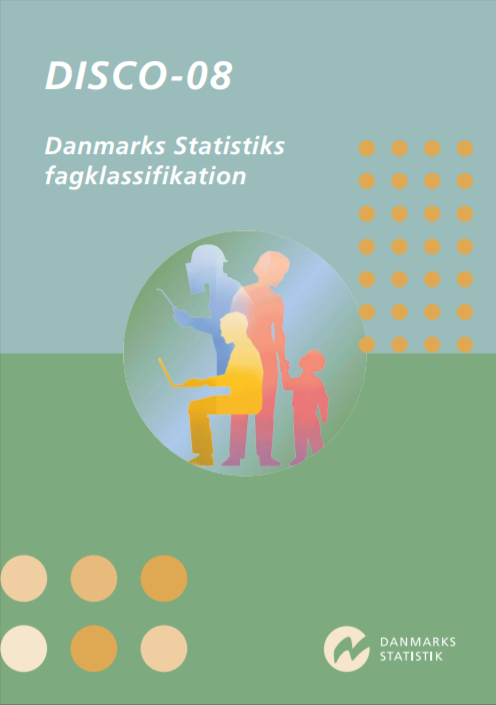 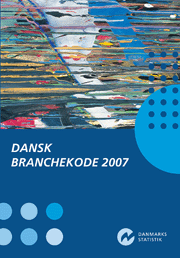